Тема урока:
Рациональные выражения

8 класс
Андреева Л. А.
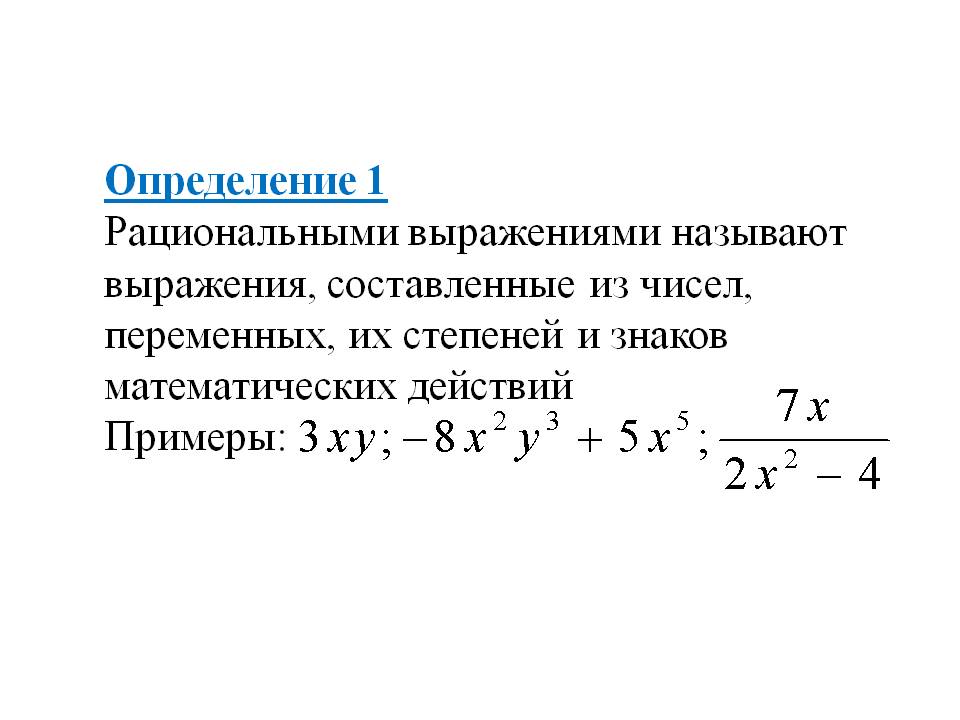 Алгебраическое выражение
Целое выражение
Дробное выражение
Рациональ-
ная дробь
Одночлен
Многочлен
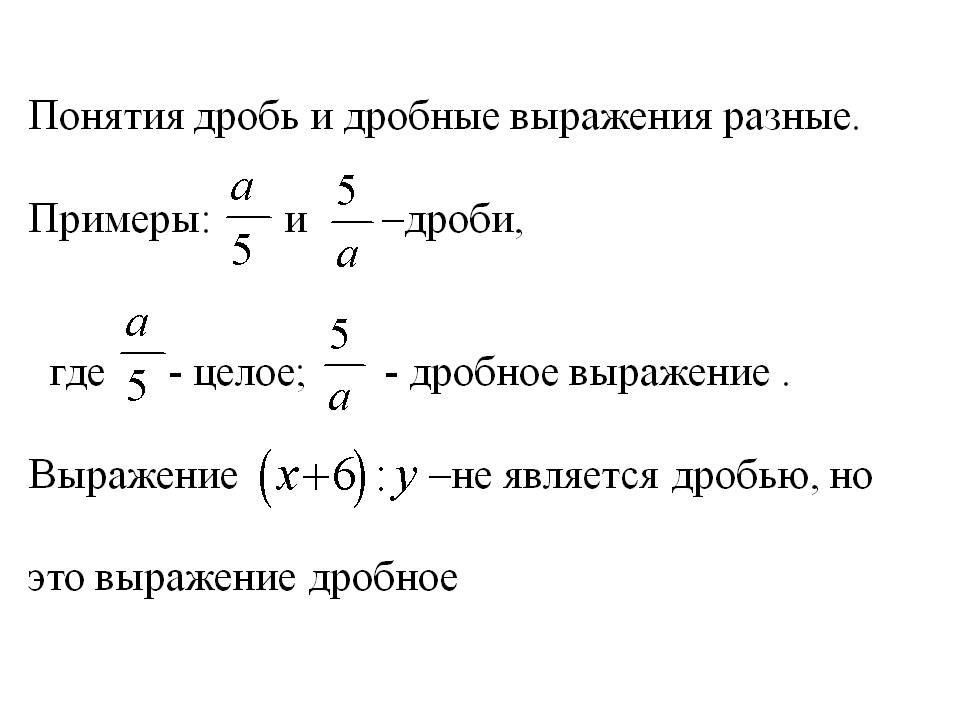 Найти значение рационального выражения  А= 2ав-15а при а=4,в=40

     А=2*4*40-15*4
Целое выражение имеет смыл при любых значениях переменной ( -∞;+ ∞)
Дробное выражение имеет смысл, когда знаменатель дроби не равен 0
   Найти ОДЗ выражений:
 5ху; -3а; х+2у; х/3; 3/х; 5/х-7; у/2х+10
Решить упражнения:
№ 1 устно, 2, 4, 7, 10, 11
Домашнее задание.
П.1 стр 5, вопр 1,2 стр 17 № 5,9,12,14, 18